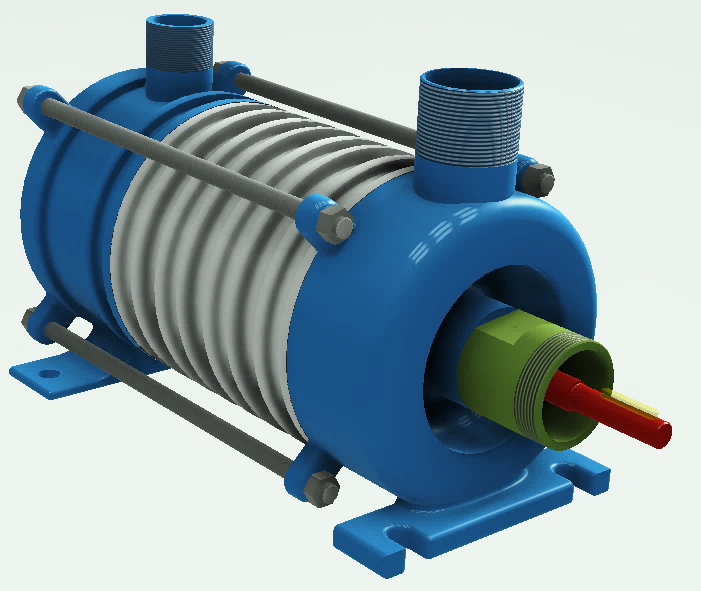 Odstředivé čerpadlo-Bakalářská práce
Autor Bakalářské práce: Filip Kůst
	Vedoucí bakalářské práce: Ing. Martin Podařil, PhD.
		Oponent bakalářské práce: Ing. Daniel Kučerka, PhD.

				České Budějovice, únor 2017
Motivace a důvody k řešení daného problému
Zdokonalení v oblasti konstrukce

Řešení konstrukčních problémů

Navazování ze střední školy
Cíl práce
Cílem bakalářské práce je navrhnout a ověřit parametry odstředivého čerpadla vícestupňového, zhotovení modelu s kompletní výkresovou dokumentací v programu Autodesk Inventor a následné ověření modelu na základě pevnostní analýzy v tomto programu.
Aplikační část
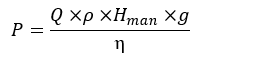 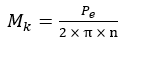 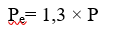 Elektromotor SIEMENS
Dosažené výsledky a přínos práce
Výstupem je 3D model a výkresy

Zkušenosti

Rozšíření obzorů v oblasti 3D
Dosažené výsledky
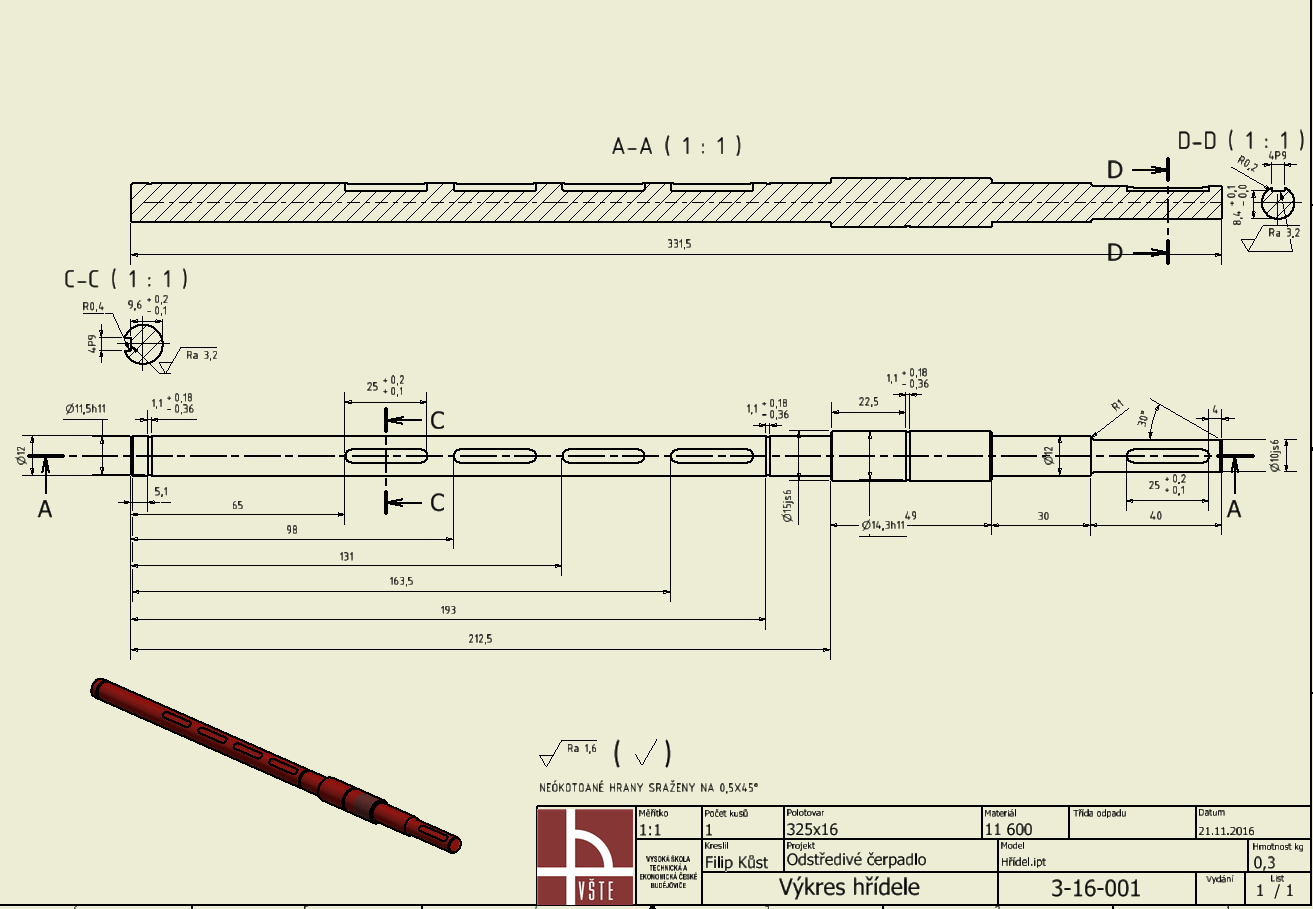 Závěrečné shrnutí
Dodržení cíle práce

Přínos v oblasti zdokonalení v programu
Odpovědi na otázky
1. Konštruovanie ste urobil v programe AUTODESK INVENTOR 2015. Poznáte aj iný jazyk? Ak áno, uveďte aký a výhody a nevýhody. 

2. V podkapitole 4.8 uvádzate ”Návrhy a opatření”. Viete uviesť ďalšie? 

3. Uveďte možnosti uplatnenia v praxi.
Děkuji Vám za pozornost